Вода, вода, кругом вода
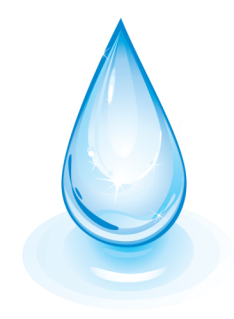 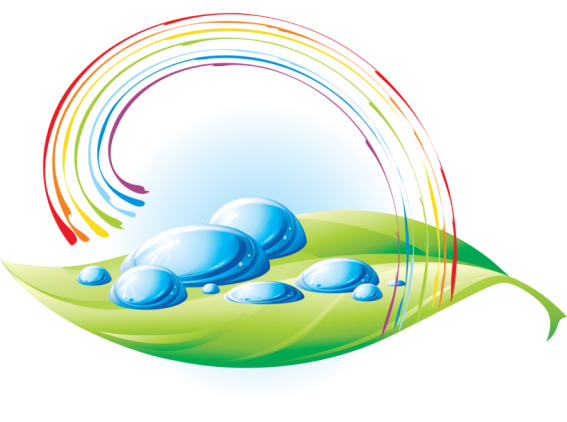 Прошутина И.А.
МОУ СШ № 59
г.Ярославль
[Speaker Notes: Данная презентация создана для дошкольников, которые пока не умеют читать. Поэтому слайды содержат минимум текста – в основном, это стихи, которые читает воспитатель.]
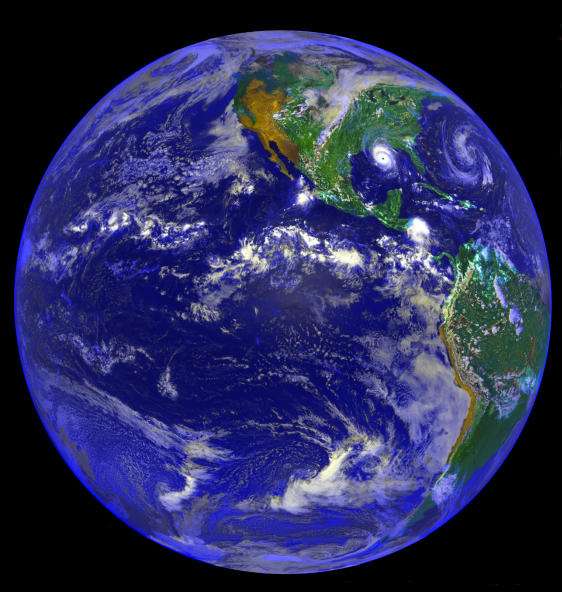 Земля из космоса
Мировой океан
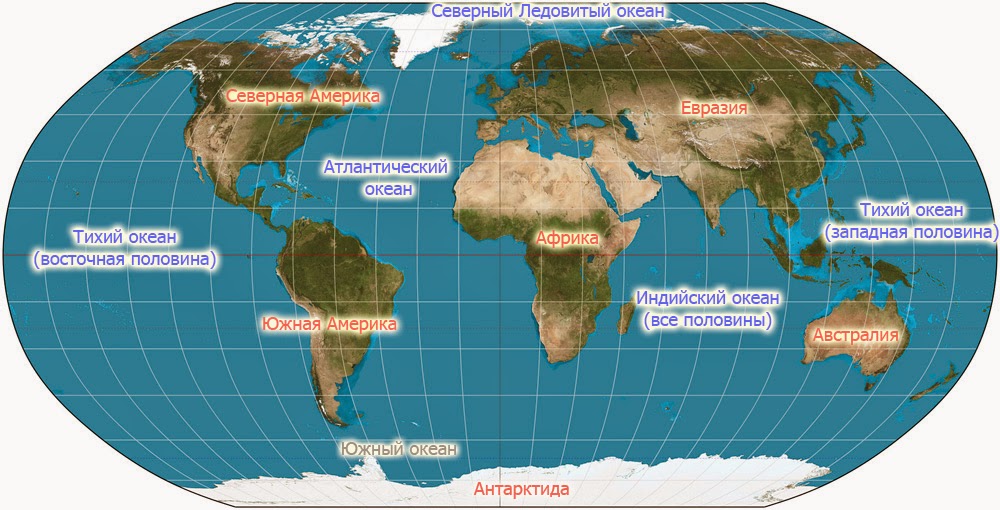 Молекулы воды
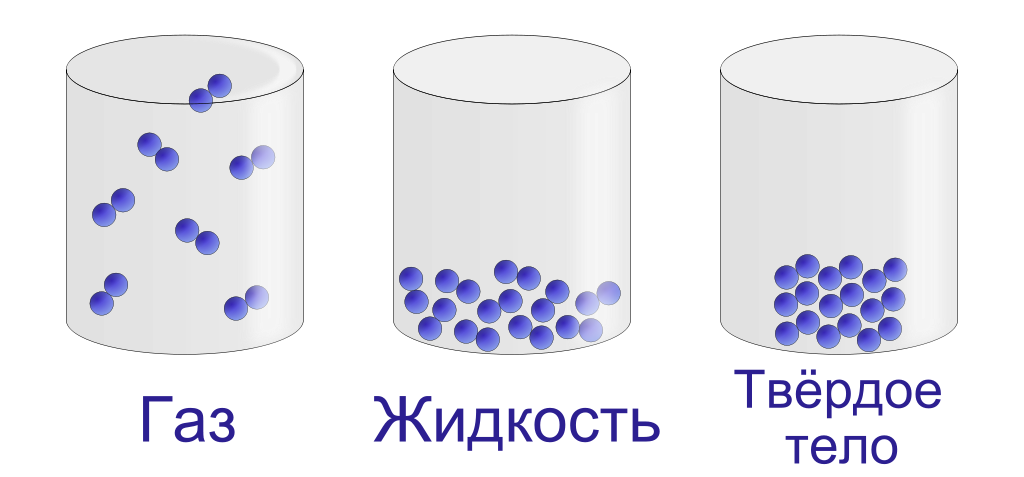 Матушка - Волга
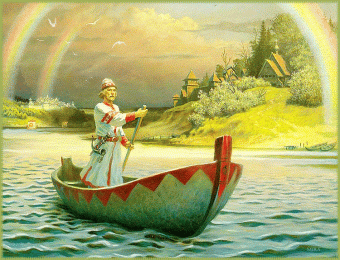 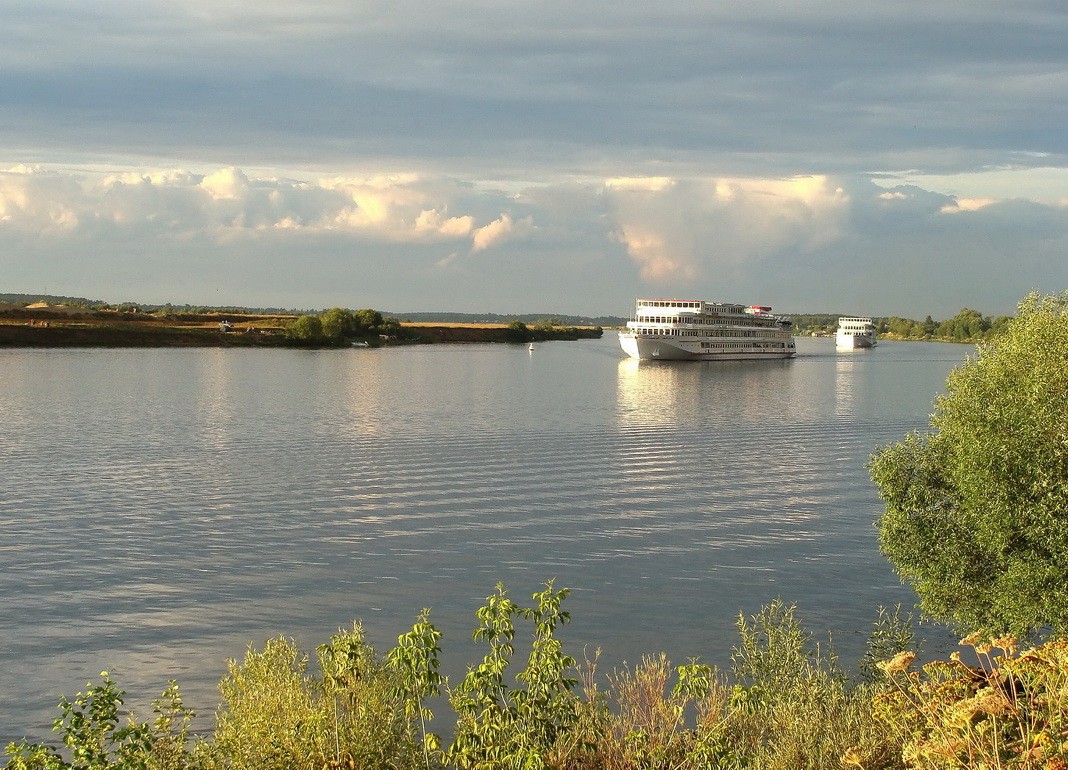 Озеро Неро
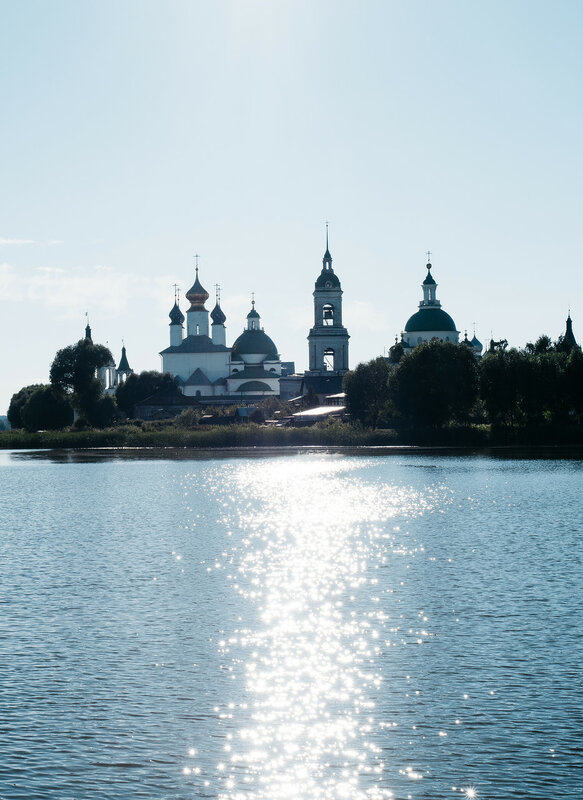 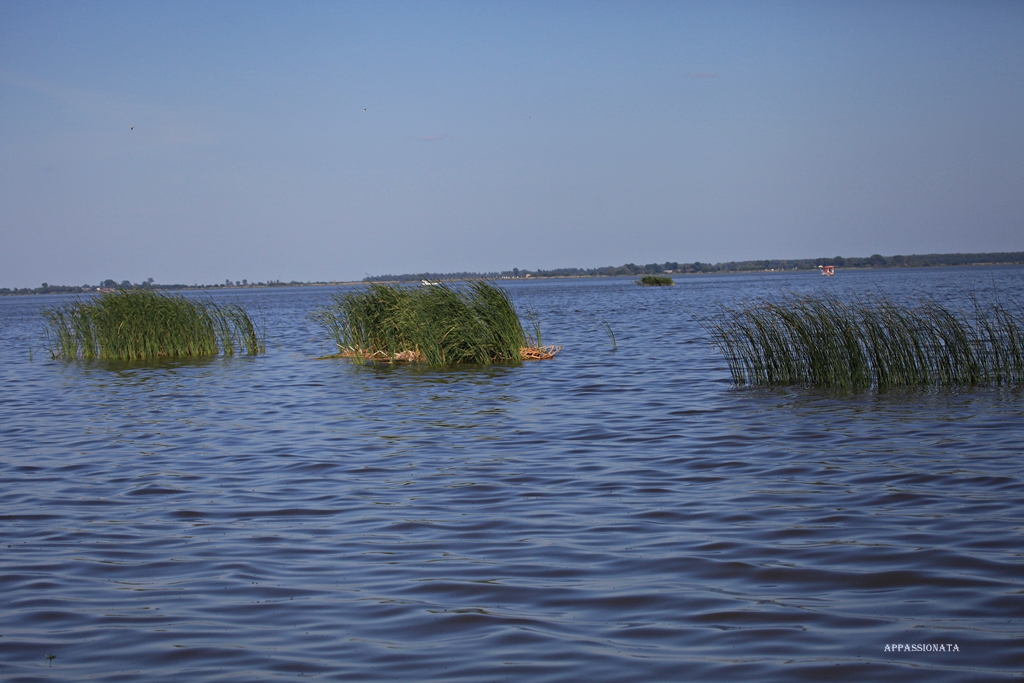 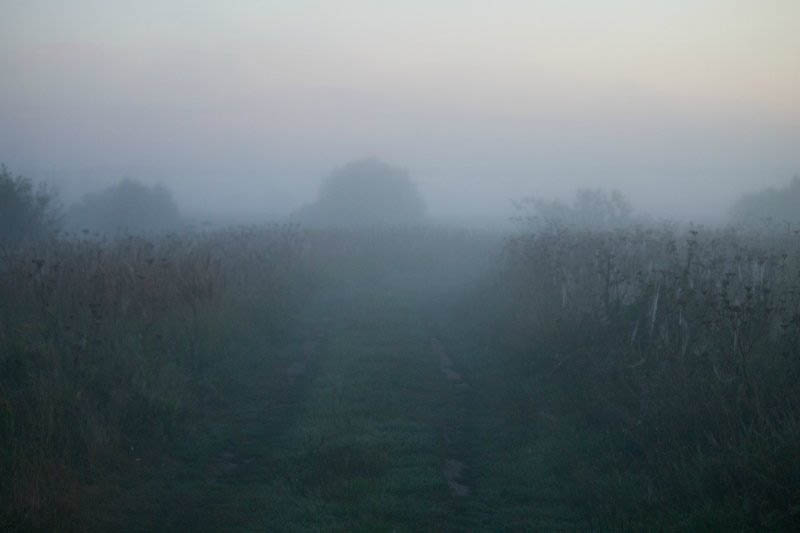 Плещеево озеро
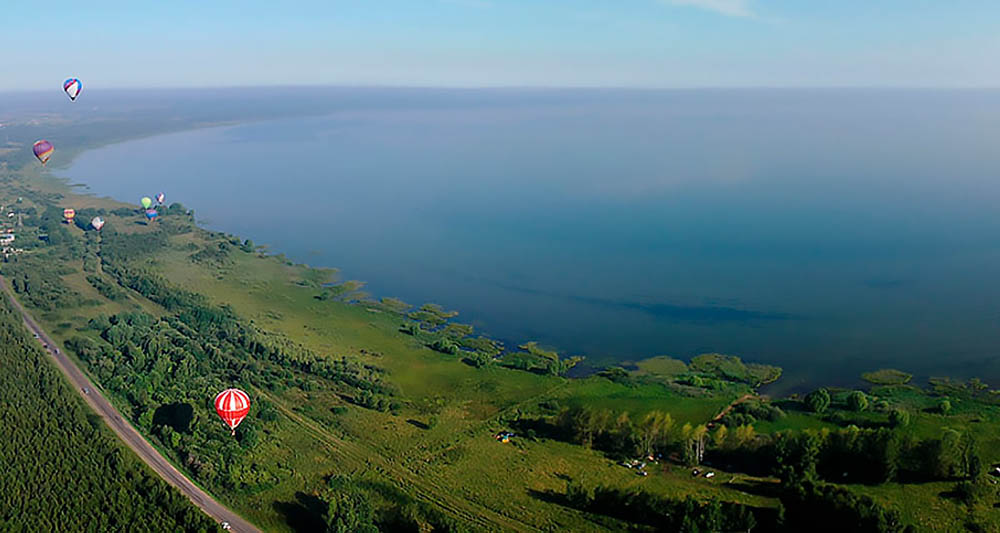 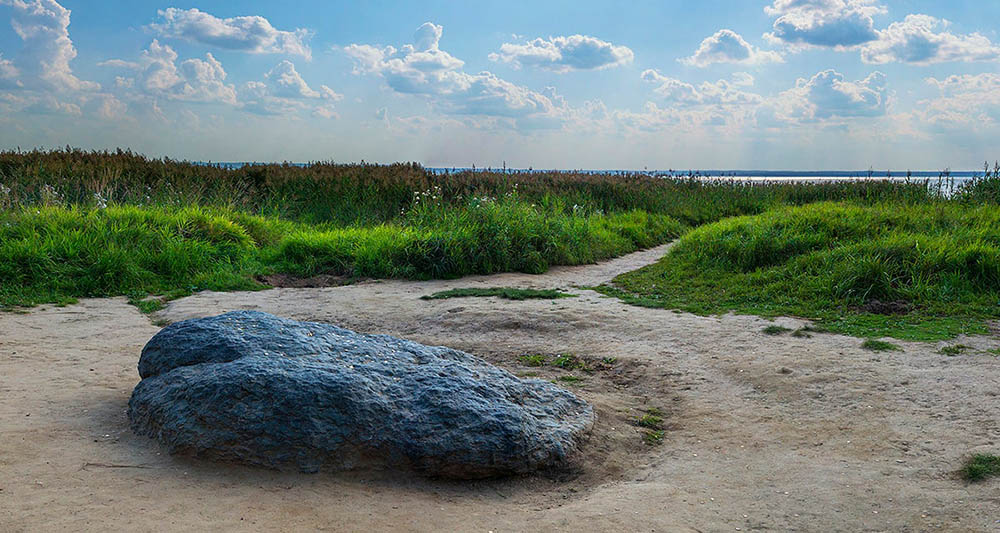 Пётр I – император и флотоводец
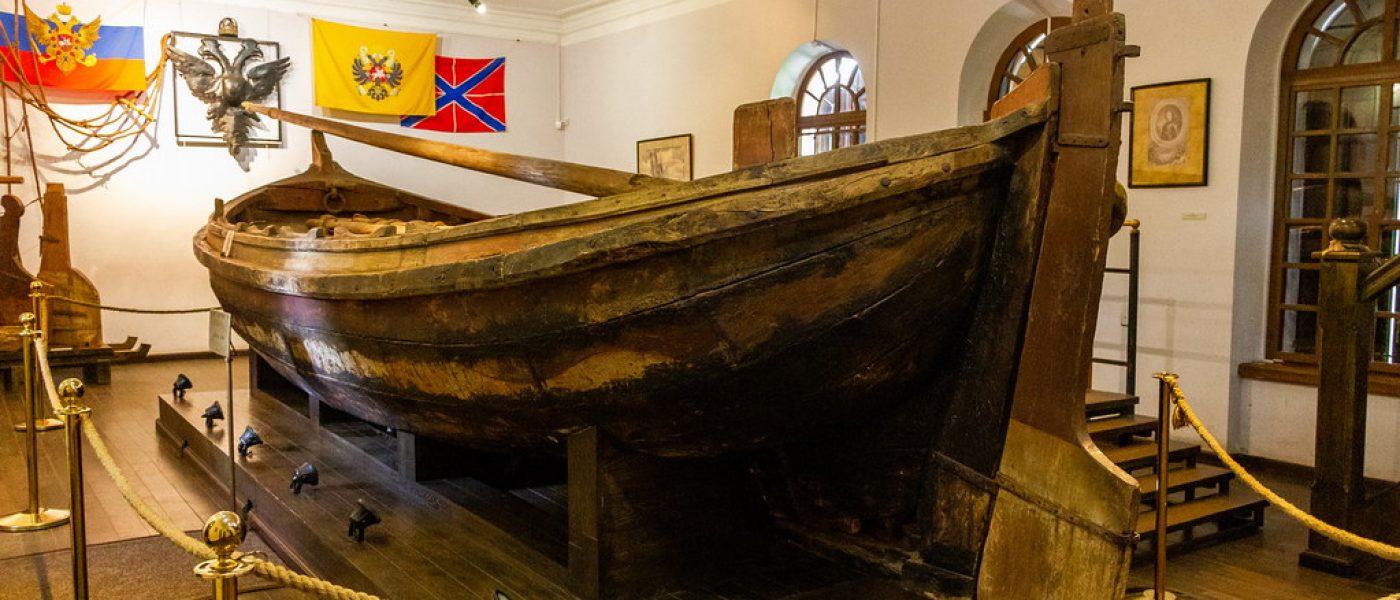 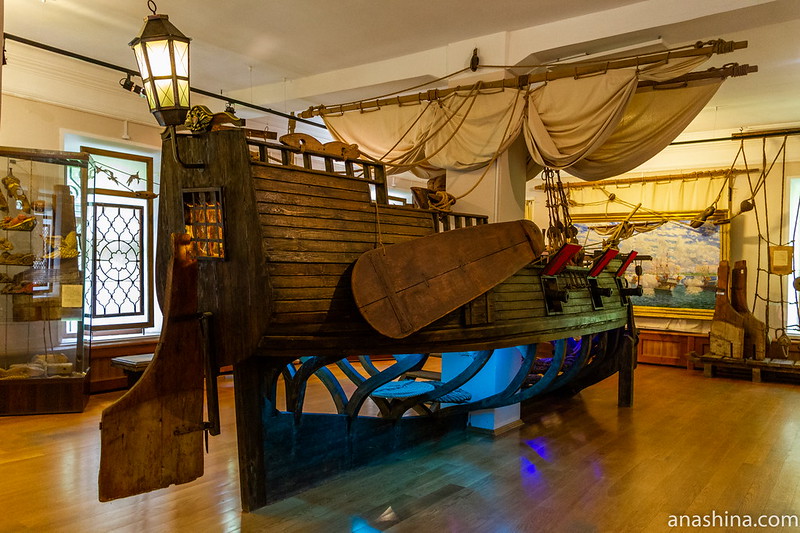 Пётр I – император и флотоводец
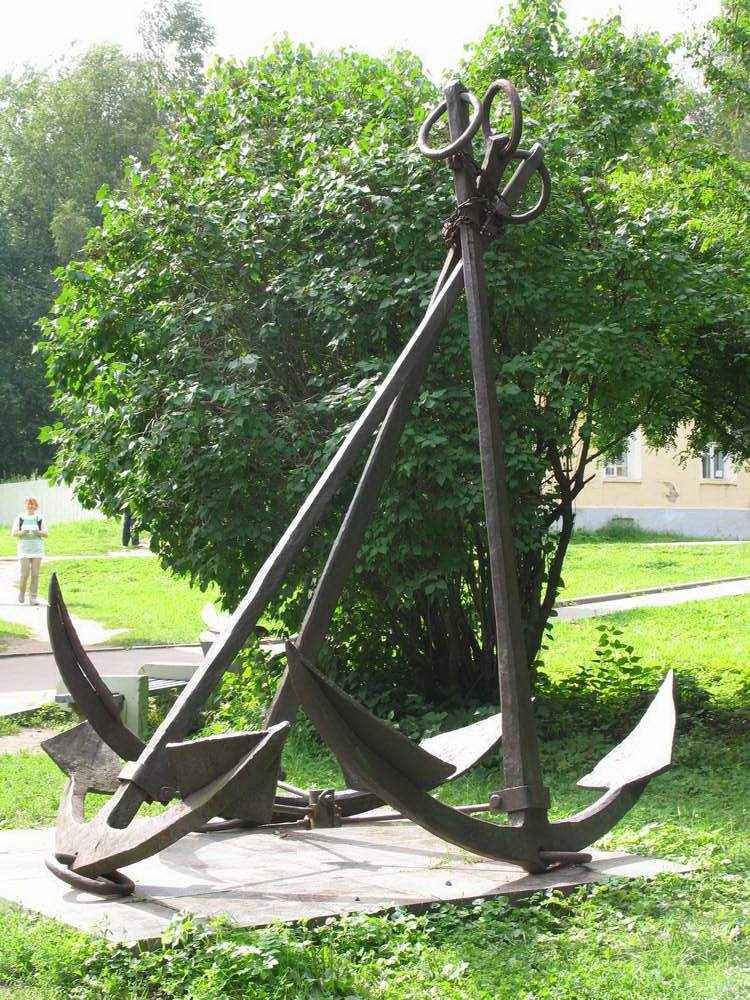 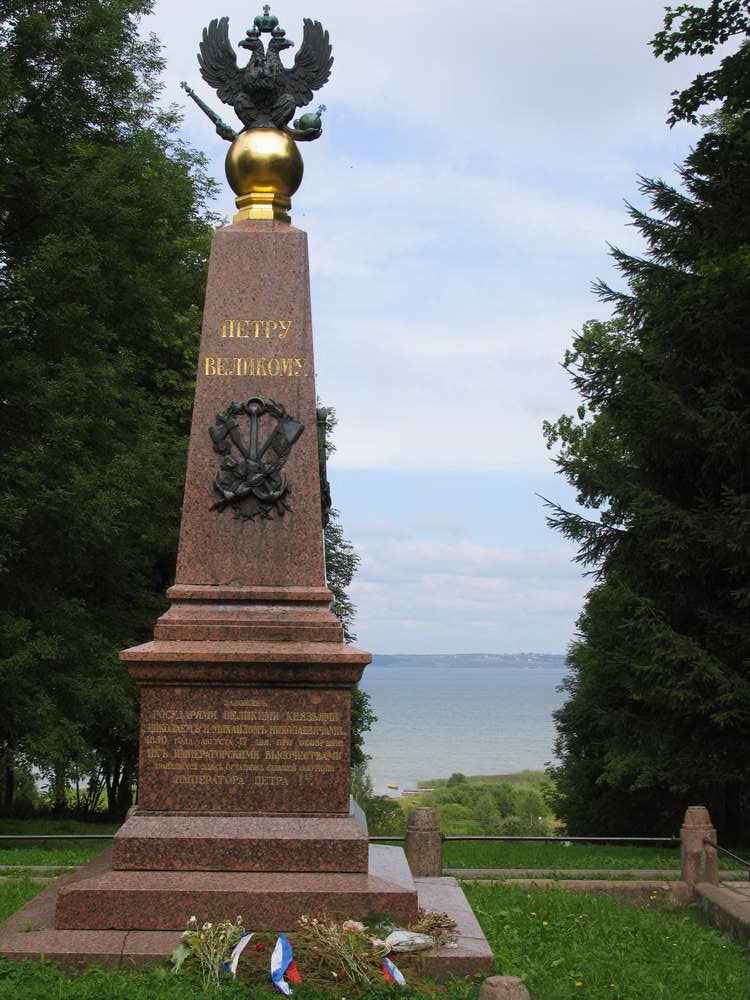 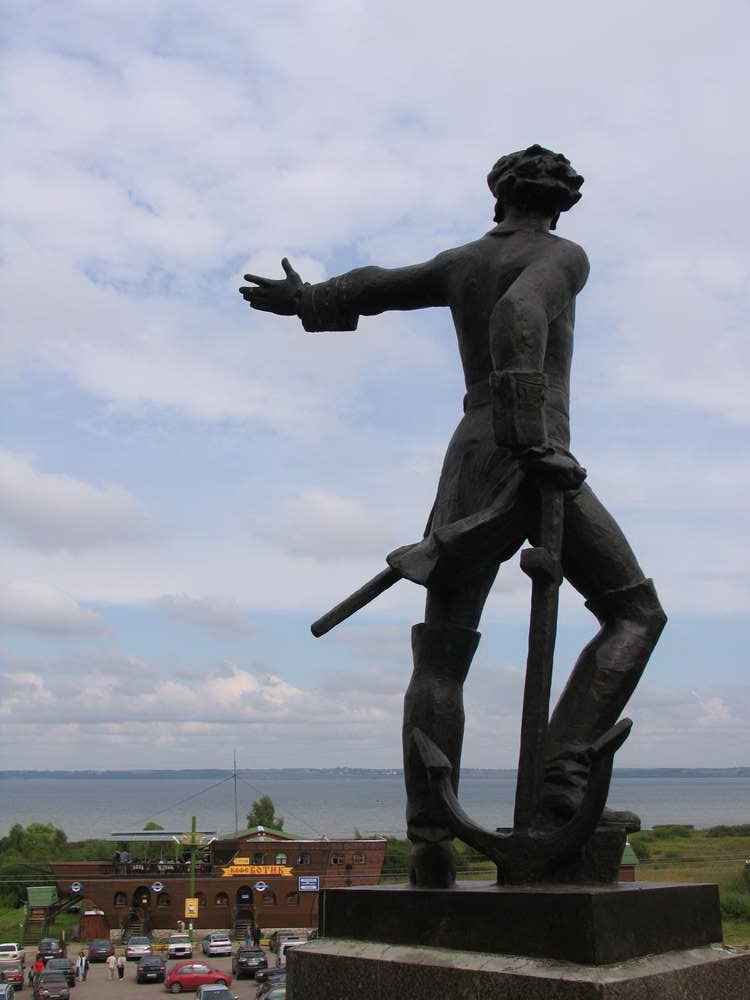 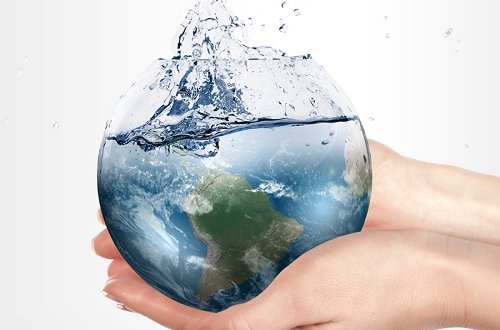 Берегите природу!